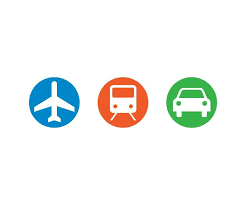 PLANES, TRAINS AND AUTOMOBILES: The New Administration’s Impact on the Supply Chain Industry
Presented by:
Evelyn Smith, Perez & Morris, LLC 
Katie Thomson, Amazon
Heather Pinnock, Cassidy Levy Kent (USA) LLP
Corporate Counsel Women of Color 13th Annual Career Strategies Conference, New Orleans
September 27, 2017
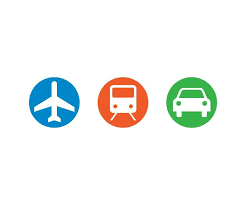 AGENDAI.	Regulatory Landscape,  Evelyn Smith II.	The Future of Transportation, Katie Thomson III.	Trade Policy, Heather Pinnock
Corporate Counsel Women of Color 13th Annual Career Strategies Conference, New Orleans
September 27, 2017
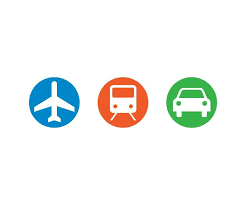 Mr. President:  Are We Regulating or Deregulating? The Logistics Industry Wants to Know!
Presented by Evelyn Smith,
Perez & Morris, LLC
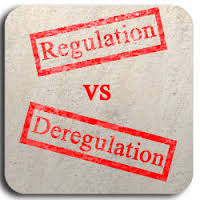 September 2017
Executive Order 13771, 1/30/17
Entitled “Reducing Regulation and Controlling Regulatory Costs” 
For every new proposal of a federal regulation, two existing regulations must be eliminated.  
The EO blocks or forces the repeal of regulations 
Directs that the “total incremental cost of all new regulations, including repealed regulations be finalized this year (i.e., 2017) shall be no greater than zero, unless otherwise required by law or consistent with advice provided by the Director of the [Office of Management and Budget].  EO 13711, Sec. 2(b)
Corporate Counsel Women of Color 
13th Annual Career Strategies Conference
3
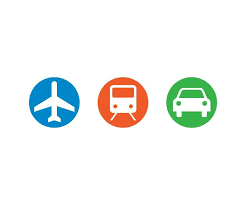 Office of Management and Budget’s Guidance
“Interim Guidance Implementing Section 2 of the Executive Order” February 2, 2017
“Guidance Implementing Executive Order 13771” April 5, 2017
Corporate Counsel Women of Color 
13th Annual Career Strategies Conference
4
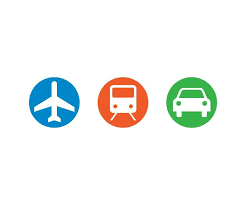 Deregulation Task Force?? (EO 13777, 2/24/17)
Corporate Counsel Women of Color 
13th Annual Career Strategies Conference
5
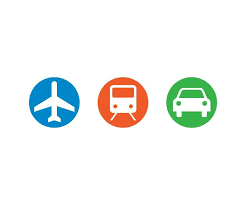 Abuse of Power?
Complaint for Declaratory and Injunctive Relief
Public Citizen v. Trump, No 1:17-cv-00253  (D.D.C. February 18, 20176)
EO Exceeds the President’s authority in violation of the “Take Care” Clause of the U.S. Constitution (separation of powers)
Arbitrary and Capricious
OMB Guidance  is “ultra vires”
Corporate Counsel Women of Color 
13th Annual Career Strategies Conference
6
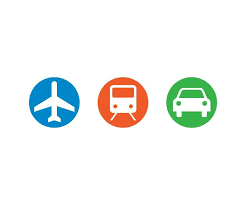 Transportation Industry’s Pending Regulations  (a/k/a “Midnight Rules”)
Commercial Driver’s License Drug and Alcohol Clearinghouse (Final Rule issued December 5, 2016)
COMPLIANCE DATE: JANUARY 6, 2020
Electronic Logging Device Requirements (Final Rule issued December 16, 2016)
COMPLIANCE DATE: DECEMBER 2017
Corporate Counsel Women of Color 
13th Annual Career Strategies Conference
7
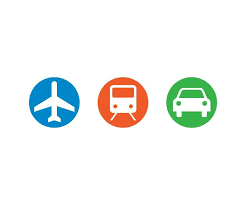 Transportation Industry’s Pending Regulations
U.S. Transportation Secretary Elaine L. Chao has directed the [Task Force] to consider ways to accomplish DOT’s primary safety objectives in less burdensome ways and to further review “midnight rules” that were issued at the end of the last Administration.
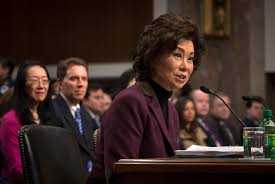 Corporate Counsel Women of Color 
13th Annual Career Strategies Conference
8
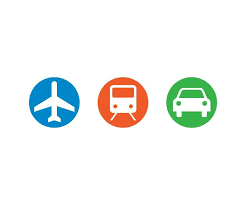 Increased Pressure or Welcomed Relief?
Secretary Elain Chao’s  visit into the “future” 
  





(SMART City Tour, Columbus, Ohio, April 22, 2017)
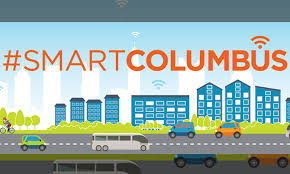 Corporate Counsel Women of Color 
13th Annual Career Strategies Conference
9
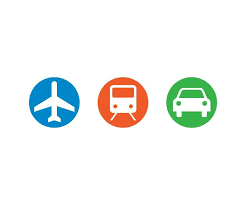 Tips for In-House Counsel Facing Regulatory Uncertainty
Conduct an audit an assessment of the crossroads where your business and regulatory compliance meet. 
Determine what deregulation (or increased regulation) would look like for your business (i.e., what adjustments if any would need to be made)
Review any third party agreements with regulatory impact.
Remain agile; be ready for change.
Corporate Counsel Women of Color 
13th Annual Career Strategies Conference
10
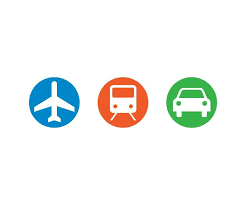 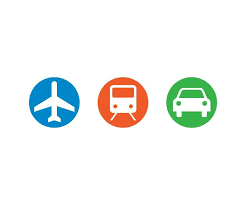 WHAT DOES THE FUTURE HOLD FOR DRONES AND AUTONOMOUS TECHNOLOGIES?
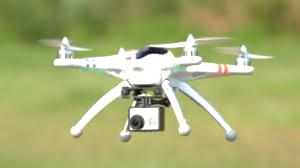 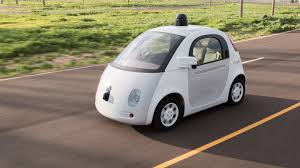 Presented by Katie Thomson,
Amazon
September 2017
Statement of the Case:  The Present
Aging infrastructure
Impacts all modes 
Nearly $1 trillion maintenance backlog
 Congestion & system inefficiencies
Roads:  $121 billion annual loss
Airspace:  $20 billion annual loss
Safety implications
Corporate Counsel Women of Color 
13th Annual Career Strategies Conference
12
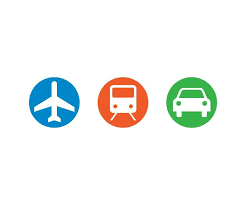 Statement of the Case:  The Future
Population growth
70 million by 2045
Largely in the South & West
Increasing number of older Americans
Air travel
DOT estimates 50% increase in passengers over next two decades
Additional stress on system
Corporate Counsel Women of Color 
13th Annual Career Strategies Conference
13
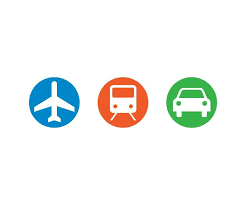 Technology Innovation in Transportation
What is artificial intelligence (AI)?
Computer systems that can perform tasks normally requiring human intelligence
E.g., self-driving cars
Not new, but more prevalent and sophisticated
Corporate Counsel Women of Color 
13th Annual Career Strategies Conference
14
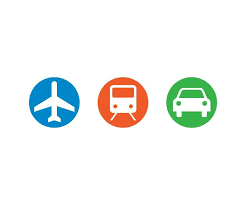 Potential Application in All Modes of Transportation
Drones
Motor vehicles (ranging from low to high levels of automation)
Rail (e.g., sophisticated braking systems)
Smart infrastructure/traffic management
Vehicle to vehicle communications
Vehicle to infrastructure communications
Corporate Counsel Women of Color 
13th Annual Career Strategies Conference
15
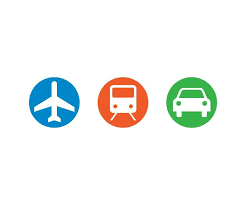 Benefits
Safety 
 E.g., 94% of auto crashes are tied to human error
Mobility 
Accessibility
Sustainability/energy efficiency
U.S. leadership in innovation
Corporate Counsel Women of Color 
13th Annual Career Strategies Conference
16
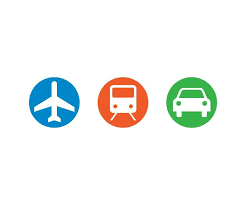 Current State of Play:  Significant Challenges
Safety standards
Adequacy of infrastructure
Readiness of aviation system, roads and other transportation systems to accommodate AI
Cybersecurity
Privacy
Corporate Counsel Women of Color 
13th Annual Career Strategies Conference
17
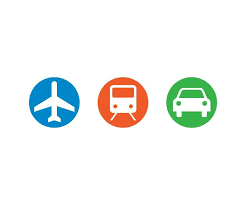 Current State of Play:  Significant Challenges
Data sharing/safety management systems
Spectrum
Sustainability/energy efficiency
Potential impacts on jobs
Federal v. State laws
Preemption
Corporate Counsel Women of Color 
13th Annual Career Strategies Conference
18
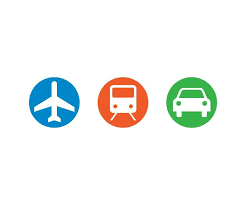 Current Administration:  What To Expect?
Good news
Secretary of Transportation
FAA Administrator
Bad news
No clear plan or path forward
Administration position on rulemaking
Uncertainty
Corporate Counsel Women of Color 
13th Annual Career Strategies Conference
19
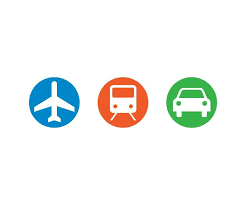 The Federal-State Relationship:                 The Preemption Example
Aviation
Safety and efficiency of the airspace v. takeoffs and landings
Motor vehicles
Vehicle safety v. vehicle/driver licensing
Corporate Counsel Women of Color 
13th Annual Career Strategies Conference
20
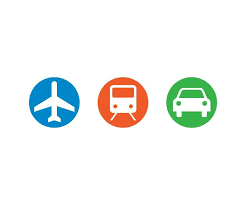 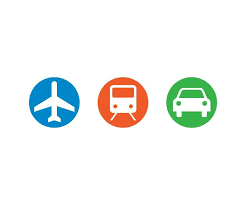 Impact of The Trump Administration Trade Policy on Global Supply Chains
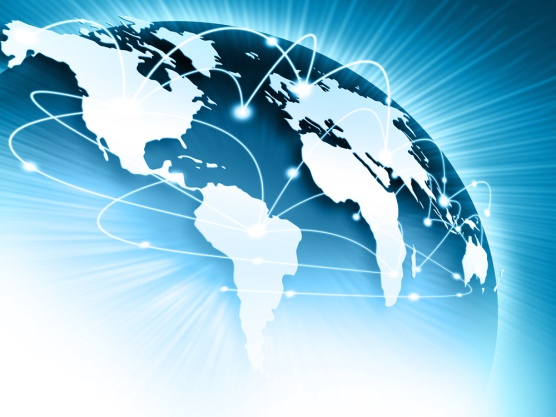 Presented by Heather K. Pinnock
Cassidy Levy Kent (USA) LLP
September 2017
Trump Administration Trade Policy
“It does the American economy no long term good to only keep the big box factories where we are now assembling ‘American’ products that are composed primarily of foreign components.”
“We need to manufacture those components in a robust domestic supply chain that will spur job and wage growth.” 
Peter Navarro, Head White House National Trade Council, The Financial Times, US Trade Chief Seeks to Reshore Supply Chain (Jan. 31, 2017)

The United States must address the challenges to economic growth and employment that may arise from large and chronic trade deficits and the unfair and discriminatory trade practices of some of our trading partners. Unfair and discriminatory practices by our trading partners can deny Americans the benefits that would otherwise accrue from free and fair trade, unduly restrict the commerce of the United States, and put the commerce of the United States at a disadvantage compared to that of foreign countries.
Omnibus Report on Significant Trade Deficits, Executive Order 13786 of March 31, 2017, 82 Fed. Reg. 64 (April 5, 2017)
Corporate Counsel Women of Color 
13th Annual Career Strategies Conference
22
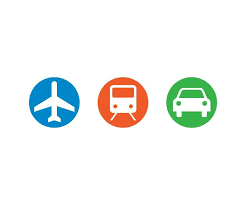 Companies Affected
U.S.-based manufacturers using imported components to manufacture finished goods 
U.S.-based wholesalers/retailers that import finished goods
Corporate Counsel Women of Color 
13th Annual Career Strategies Conference
23
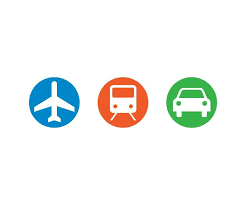 Trump Administration Options
Options Depend on the Trade Partner’s Existing Relationship with the United States:
Parties to U.S. trade agreements or beneficiaries of U.S. preference programs
Partners with no trade agreements/not beneficiary countries:
Corporate Counsel Women of Color 
13th Annual Career Strategies Conference
24
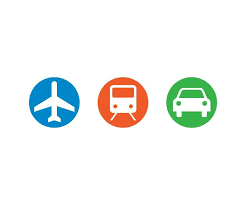 Where is Your Supply Chain?
Canada(T)
China
The European Union 
India 
Indonesia
Japan
South Korea (T)
 
Malaysia
Mexico (T)
Switzerland
Taiwan
Thailand (G)
Vietnam
(T) - Trade agreement with United States; (G) - GSP beneficiary
Corporate Counsel Women of Color 
13th Annual Career Strategies Conference
25
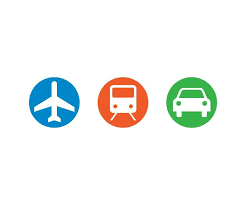 Due Diligence Considerations for International Supply Chains
How to Minimize Disruption 
Changing Costs 
Foreign Corrupt Practices Act Exposure
U.S. Trade Remedy Law Liability
U.S. Trusted Trader Status
Identification of Duty Savings
Corporate Counsel Women of Color 
13th Annual Career Strategies Conference
26
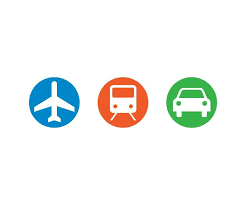 Key Takeaways
It is never too early to start diversifying your company’s supply chain.
Changes to the supply chain may subject your company to new regulations
Your company’s exposure to risk may increase because of new, untested relationships with suppliers, contractors, etc., in new countries of operation
New supplier relationships can affect your company’s relationship as a trusted trader
Identifying new source countries can result in duty savings for your company
Corporate Counsel Women of Color 
13th Annual Career Strategies Conference
27
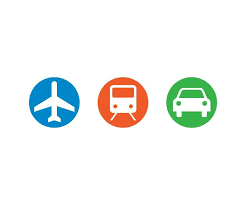 THANK YOU! (OPEN DISCUSSION)
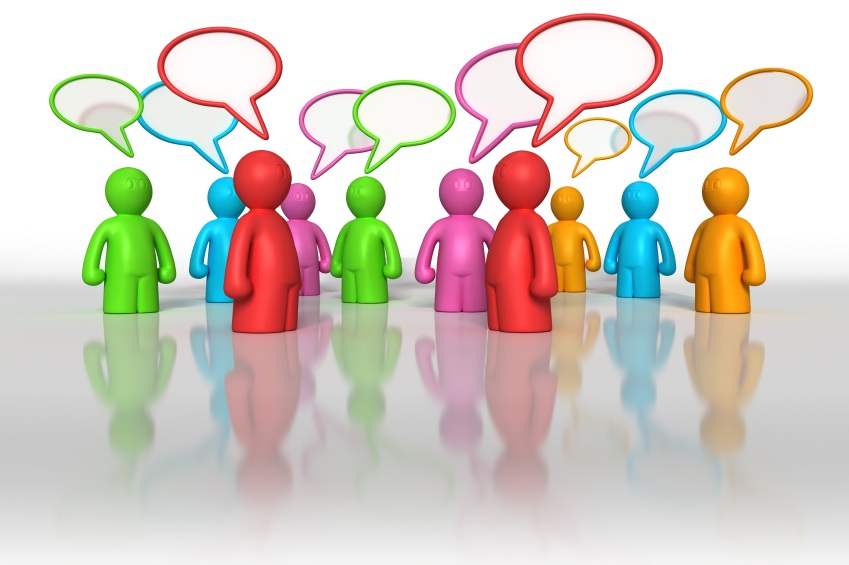 Corporate Counsel Women of Color 
13th Annual Career Strategies Conference
28
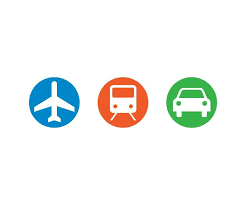